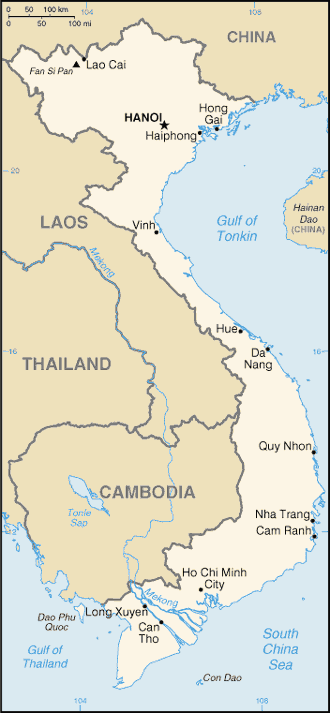 VIETNAMESE
tiếng việt
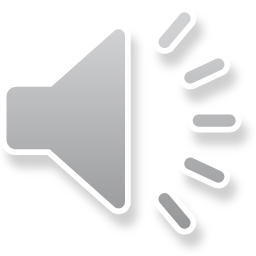 [Speaker Notes: Today, we will present an overview, if you will, of the language, Vietnamese, it’s background, some characteristics of its phonology, morphology, and syntax, with a few interesting facts along the way that may be new to some of you.
Vietnamese, the language, is pronounced….]
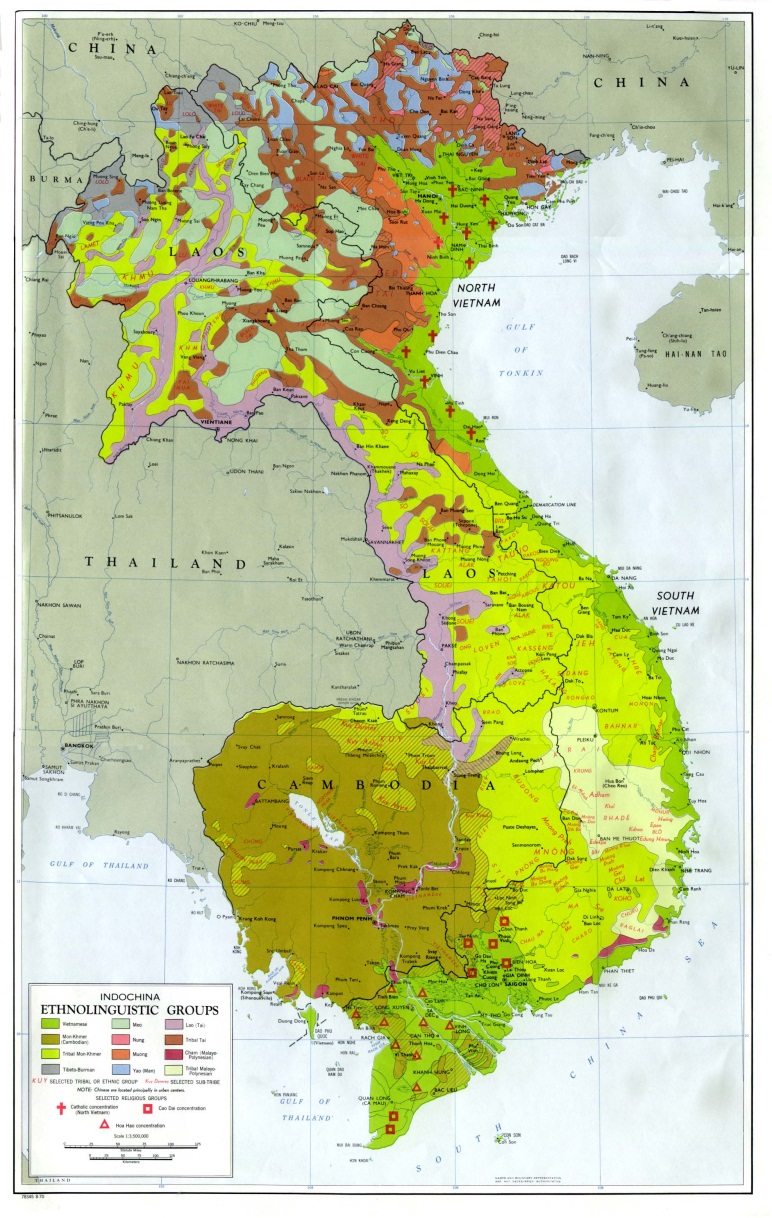 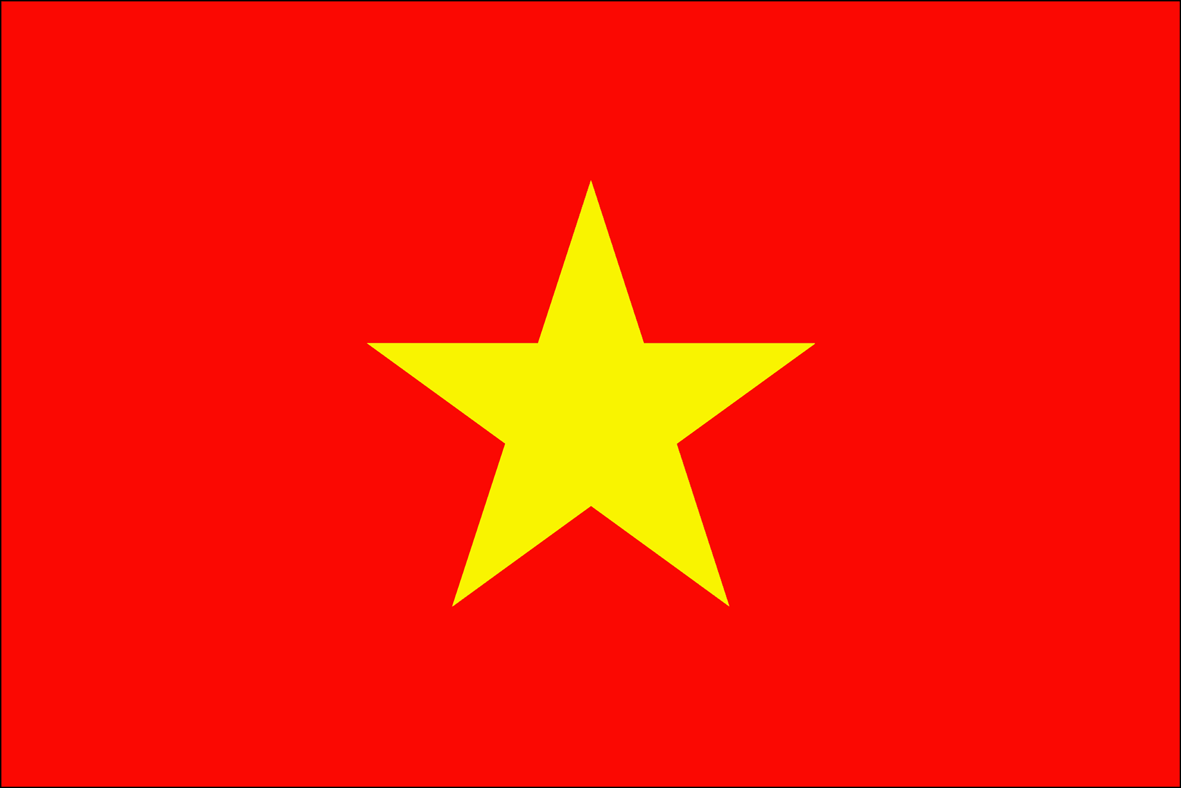 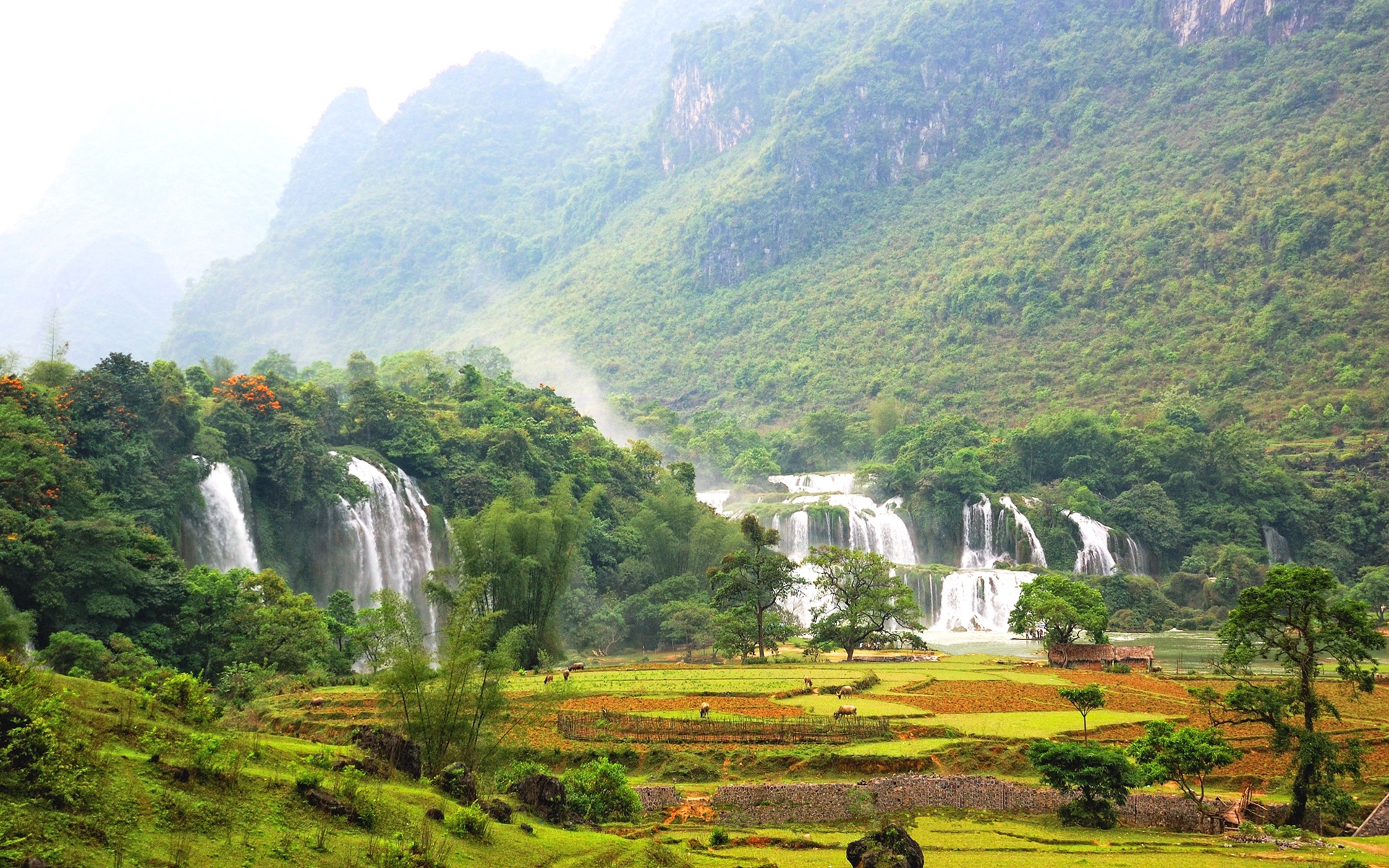 There are 103 languages spoken in Vietnam.
For 20% of the Vietnamese people, Vietnamese is their second language.
3 millions overseas speakers of Vietnamese (1/3 of those in America).
Vietnamese is the 7th most spoken language in the world.
The Language vs. The Country
[Speaker Notes: Because, according to ethnologue, there are 103 distinct languages within Vietnam itself and only 80% of the Vietnamese people speak Vietnamese as their first language, we would first like to make a distinction between the country and the language itself.  
Also, there are 3 million Vietnamese speakers living overseas.
And interestingly enough, Vietnamese is the 7th most spoken language in the world. [6th in Hawaii, 3th in Texas]]
Overview of the Language
Vietnamese is part of the Austro-Asiatic language family.
Heavily influenced by it history with China and France.
Chinese was the official spoken and written language in Vietnam  just under 400 years ago.      VOCABULARY
As a byproduct of French-colonial rule, many examples of French influence can be found in the language.      VOCABULARY
The present writing system:
Written with the Latin alphabet
The 26 letters of the English alphabet minus f, j, w, and z.
Seven modified letters using diacritics: ᵭ, ă, ȃ, ȇ, ȏ, ȍ, and ȕ
Developed by Portuguese Jesuit missionaries in the 17th century.
Phonetics/Phonology
VIETNAMESE
Phonology / Phonetics
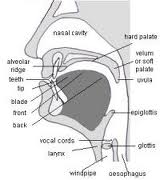 A study of sounds in a language 
 Vowels & Consonants 
 21 initial consonants & 
    8 final consonants
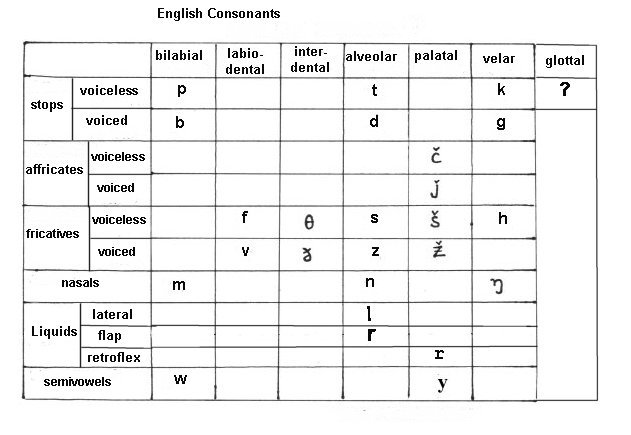 Restriction on final sounds  
  
    Only a limited number of sounds can be
    final consonants in Vietnamese 
     6 consonants & 2 glides. (/w/, /j/ )
Case
Pencil
What words are you hearing?
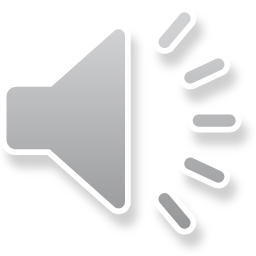 8 final consonants
/m/  e.g) em [em] (younger sister/brother)
 /n/   e.g) phiên [fien] (turn) 
 /p ̚/  e.g) úp [up̚] (up-side-down), tiêp [tiep ̚] (continue)
 /t ̚/   e.g) giêt [iet ̚] (kill),  ghêt [gεt ̚] (hate)

/k ̚ /, /ŋ/

Allophones : 
    Allophones are segments that are phonetically distinct 
    but phonologically the same. To define as allophones of
    one morpheme, they should be distributed 
    complementarily, that is each of them never occurs in
    the same environment.
/k̚/
1)/ k̚/  [ k̚ + p̚] (bilabialised) 
               / [-consonantal, +round] _____
            e.g.,) côc [kok̚ + p̚] (glass, cup)
                  nhuc [Jok̚ + p̚] (insulted)
         
  2)/ k̚/  [c̚] (becomes a pre-velar sound,palatalization)
                      / [ front vowels such as i, e, or ε ] _____
            e.g.,) lêch [lic̚] (askew) 
                  sâch [sεc̚] (book)

  3)/ k̚/  [ k̚]/elsewhere
            e.g.,) nhâc [Jak̚] (lazy)
                  búc [bʌk̚] (angry)
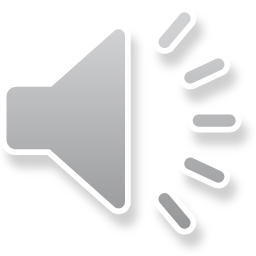 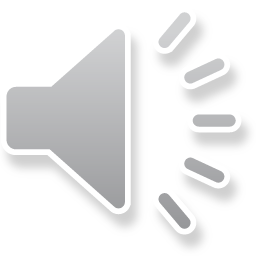 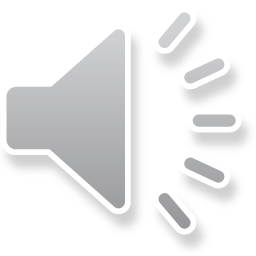 /ŋ/
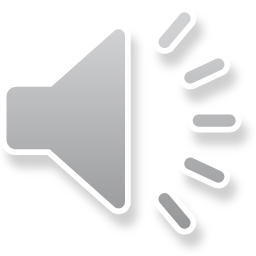 1)/ŋ/  [ŋ+m] (bilabialised) 
            / [-consonantal, +round] _______
           e.g.,) Xong [soŋ+m] (finish), sung [suŋ+m] (gun)

2)/ŋ/  [ŋn] (becomes a pre-velar sound) 
            / [ front vowels such as i, e, and ε ] ______
           e.g.,) benh [beŋn] (sick)
              tinh [tiŋn] (love)  

3)/ŋ/  [ŋ] / elsewhere 
           e.g.,) tâng [tâŋ] (give)
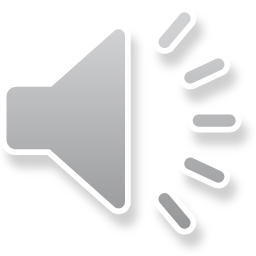 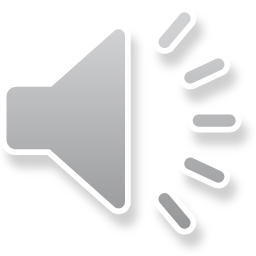 2 Semi-vowels (Glides)

/w/:  it appears in forms of letters “u” or “o”
      which allow vowels to make diphthongs or 
      triphthongs.
           dau [daw] (hurt), vào [vaw] (enter)

/j/: it appears in forms of “I” or “y” and is     
      preceded by vowels to make diphthongs or
      triphthongs.
           tay [taj] (hand)
Interesting Point
The difference in word-final sound in Vietnamese and English prevents Vietnamese students from pronouncing some English words correctly.  
 
L1 interference:  when a person’s knowledge of their native language affects, interferes with, or impedes the use or acquisition of their second language.
Morphology
VIETNAMESE
What kind of language is Vietnamese?
Isolating/Analytic: low morpheme-per-word ratio


Vietnamese does not have morphological markings for:
case
gender
number
tense
…which means Vietnamese has no bound inflectional morphology.
As seen in many languages in Southeast Asia
Vocabulary
Much of the Vietnamese vocabulary is borrowed from Chinese (60% with Chinese roots not including Sino-Vietnamese words)

As a result of colonial rule, there is also influence from French in borrowed words such as:
		cake – ga to
		cheese – pho mat	
     	zipper – phẹc mỏ tua
Morphemes and Syllables
Most Vietnamese morphemes consist of only one syllable i.e. cơm “cooked rice”, but there are words with more than just one i.e. dưa chuột “cucumber.”

Polymorphemic words are either compounds of words consisting of stems, affixes, or reduplicates.

Vietnamese is NOT a “monosyllabic” language – 80% is disyllabic due to derivation, and polysyllabic morphemes tend to be borrowings from other languages.
Word Formation
Reduplication
  
increases/decreases intensity
literary device

Examples of reduplication increasing intensity:
		lắm  → lắm lắm: very → very much
		ầm  → ầm ầm: noisy → rumble, roar

Examples of reduplication decreasing intensity:
		nhẹ → nhè nhẹ: soft → less soft
		xinh → xinh xinh: pretty → cute
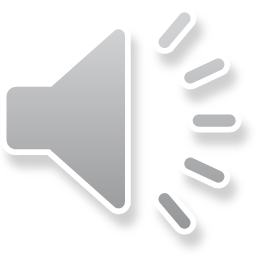 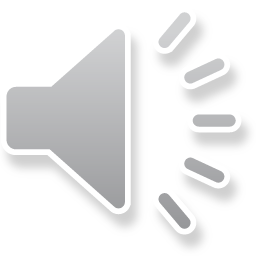 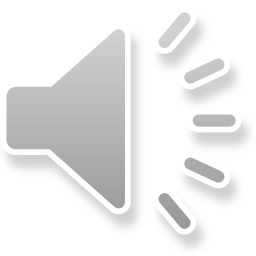 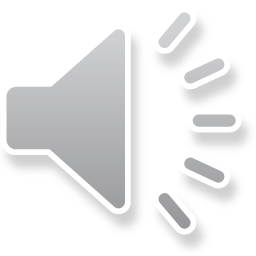 Word Formation
Compounding

	máy bay			    	ăn uốngmachine fly			eat drinkN + V				V + V
	‘airplane’		    		‘eat and drink’

	xe đạp			     	hòa thuậnvehicle pedal			peaceful agree
	N + V			      	A + A
	‘bicycle			      	‘to be in accord’
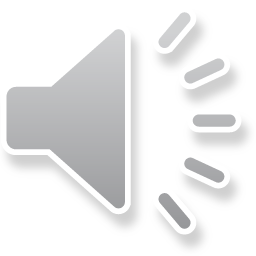 Word Formation
Affixation - limited with prefixes and suffixes
		-gia (家) “profession”
			chính trị gia “politician”
			khoa học gia “scientist”

		phi- (不)“not”
			phi nghĩa “unethical”  	  	phi chính phủ “non-governmental”
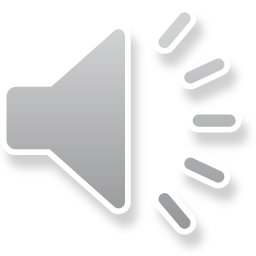 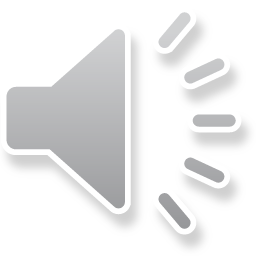 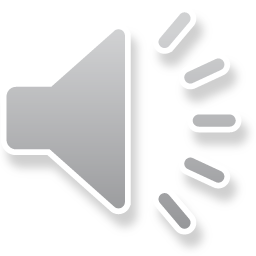 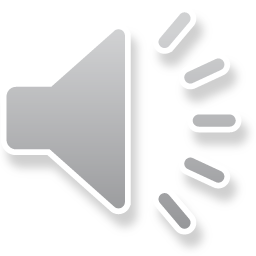 SYNTAX
VIETNAMESE
Basic Syntactic Features
SVO
Head-initial
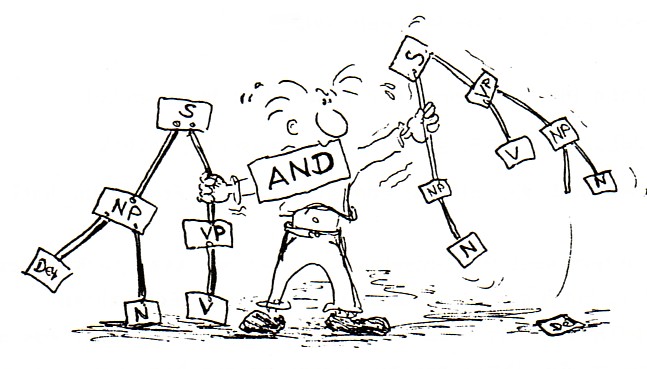 Daisuke is a student.Daisuke la mot sinh vien.
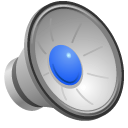 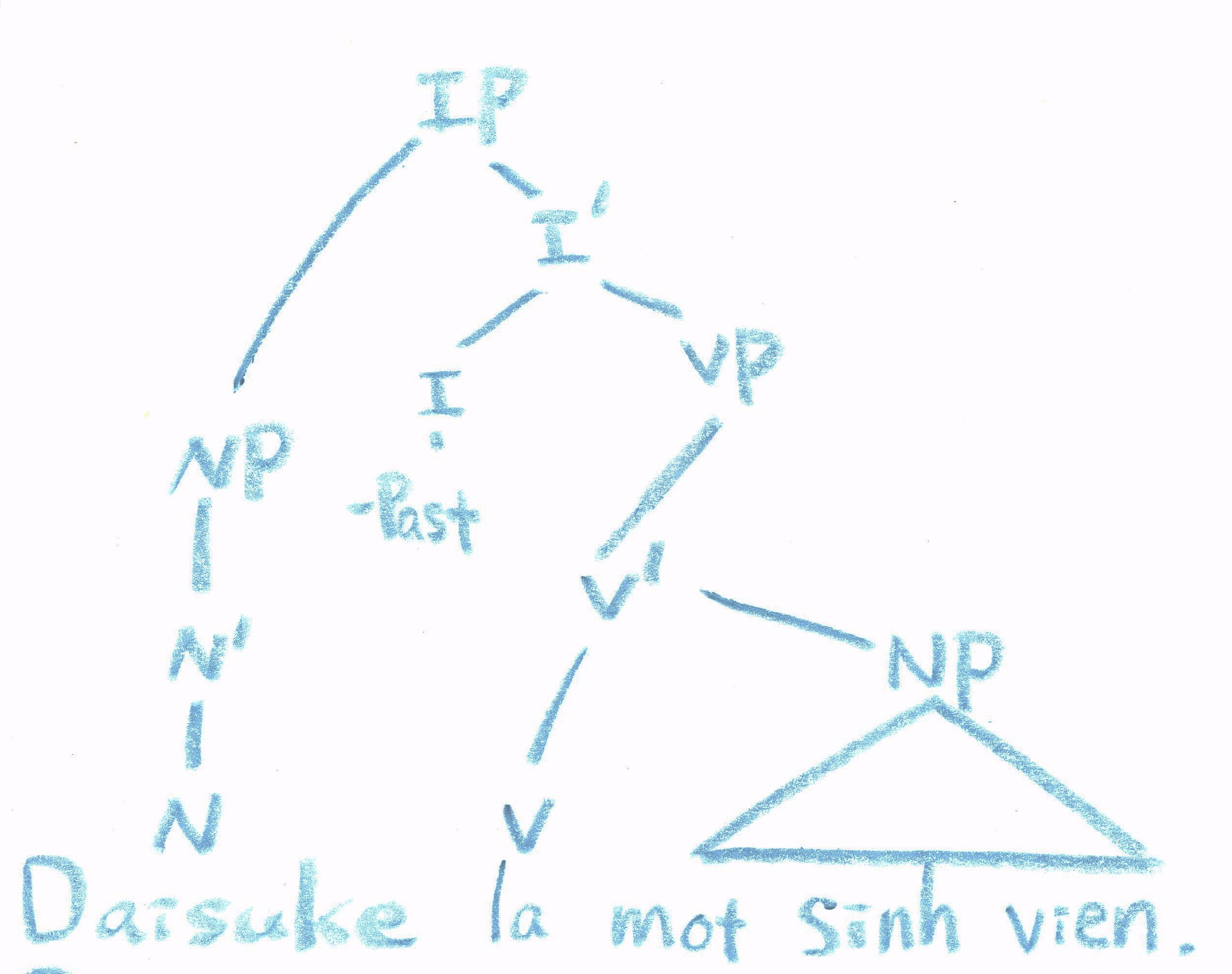 Daisuke                 is          a                   student
Is Daisuke a student?Daisuke là một sinh viên?
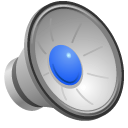 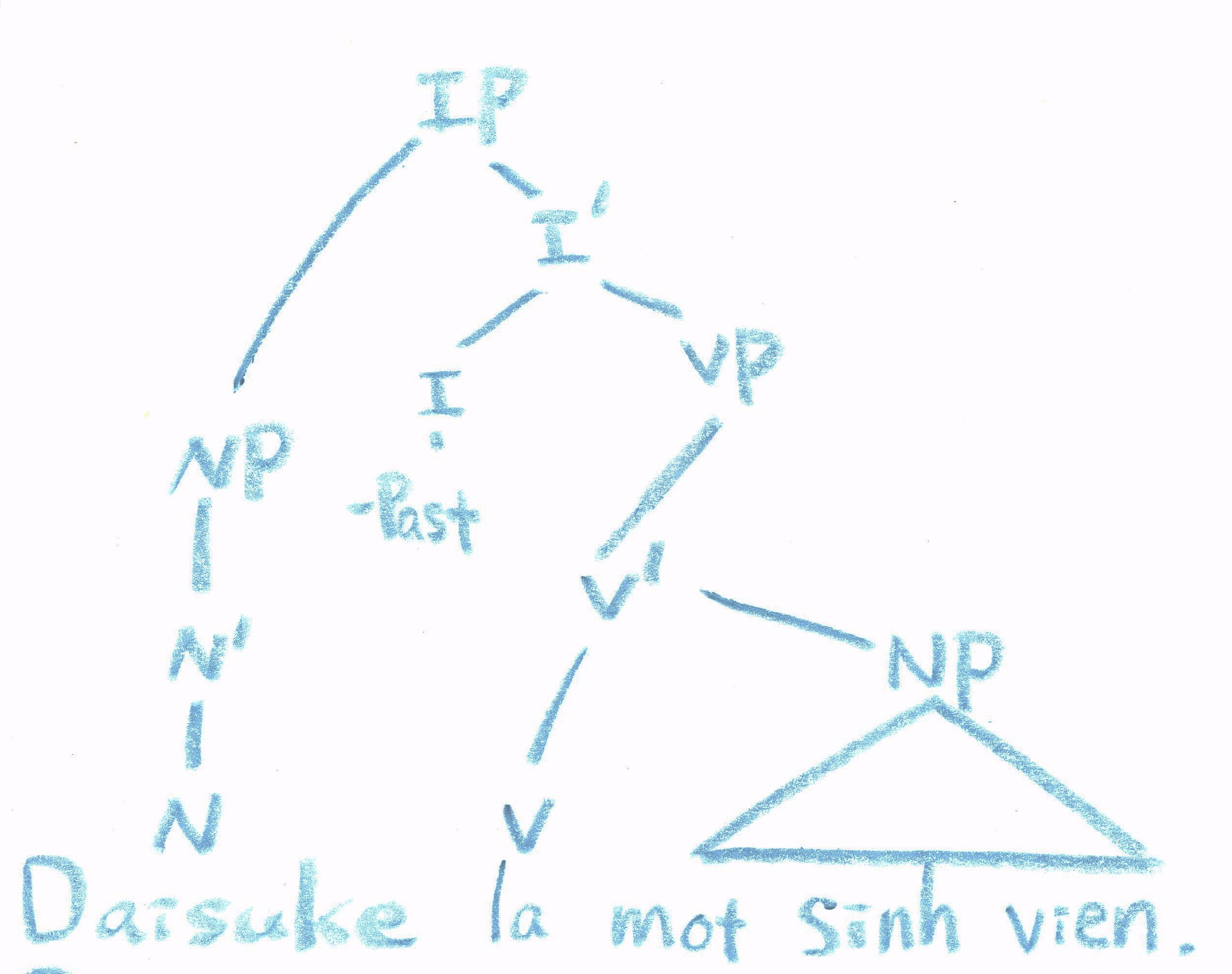 ?
?
Daisuke                   is          a              student
Daisuke likes studying.Daisuke  thich hoc hanh.
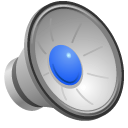 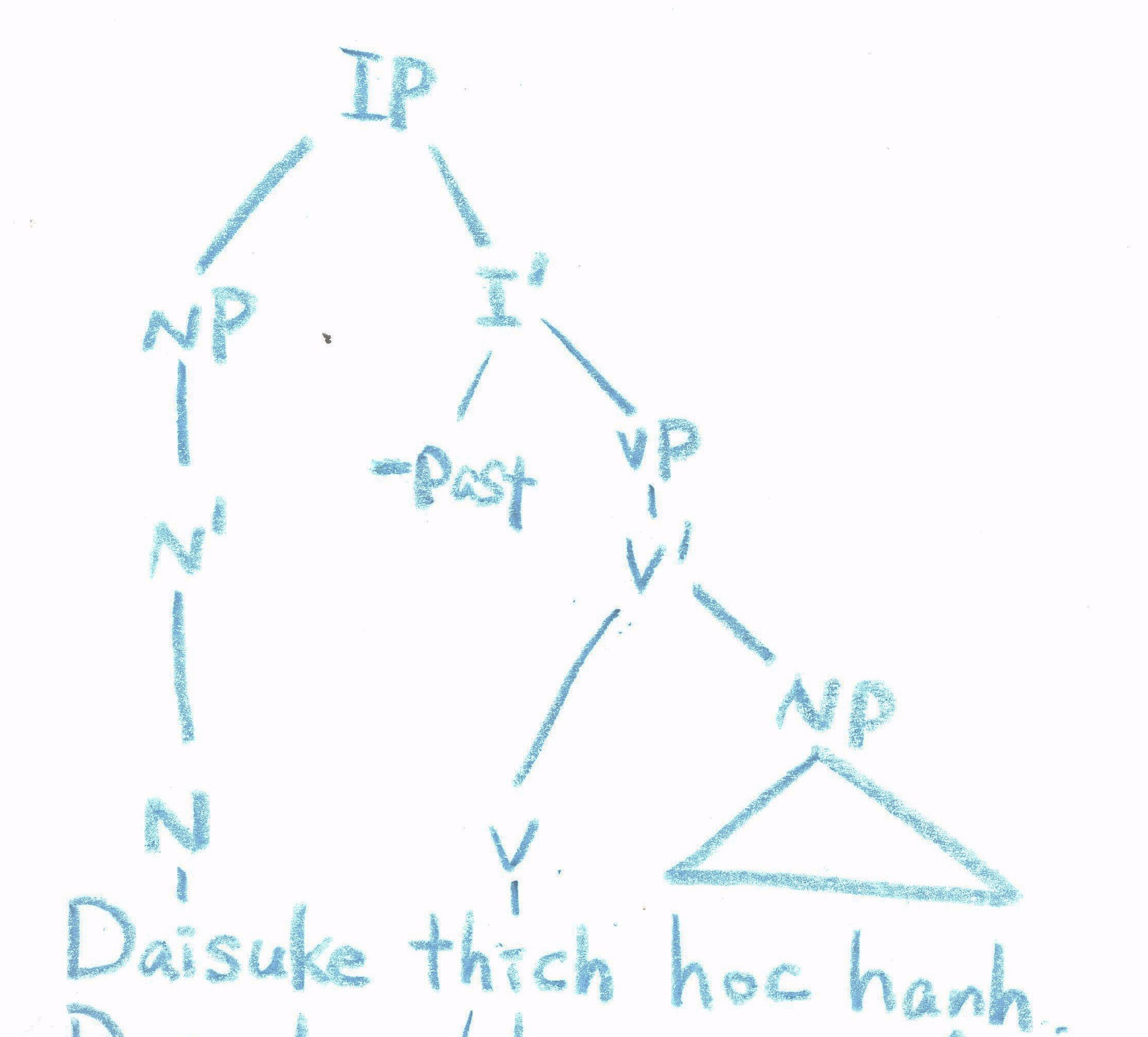 Daisuke                      like                       study
Does Daisuke like studying?Daisuke co  thich hoc hanh khong?
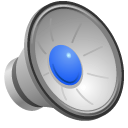 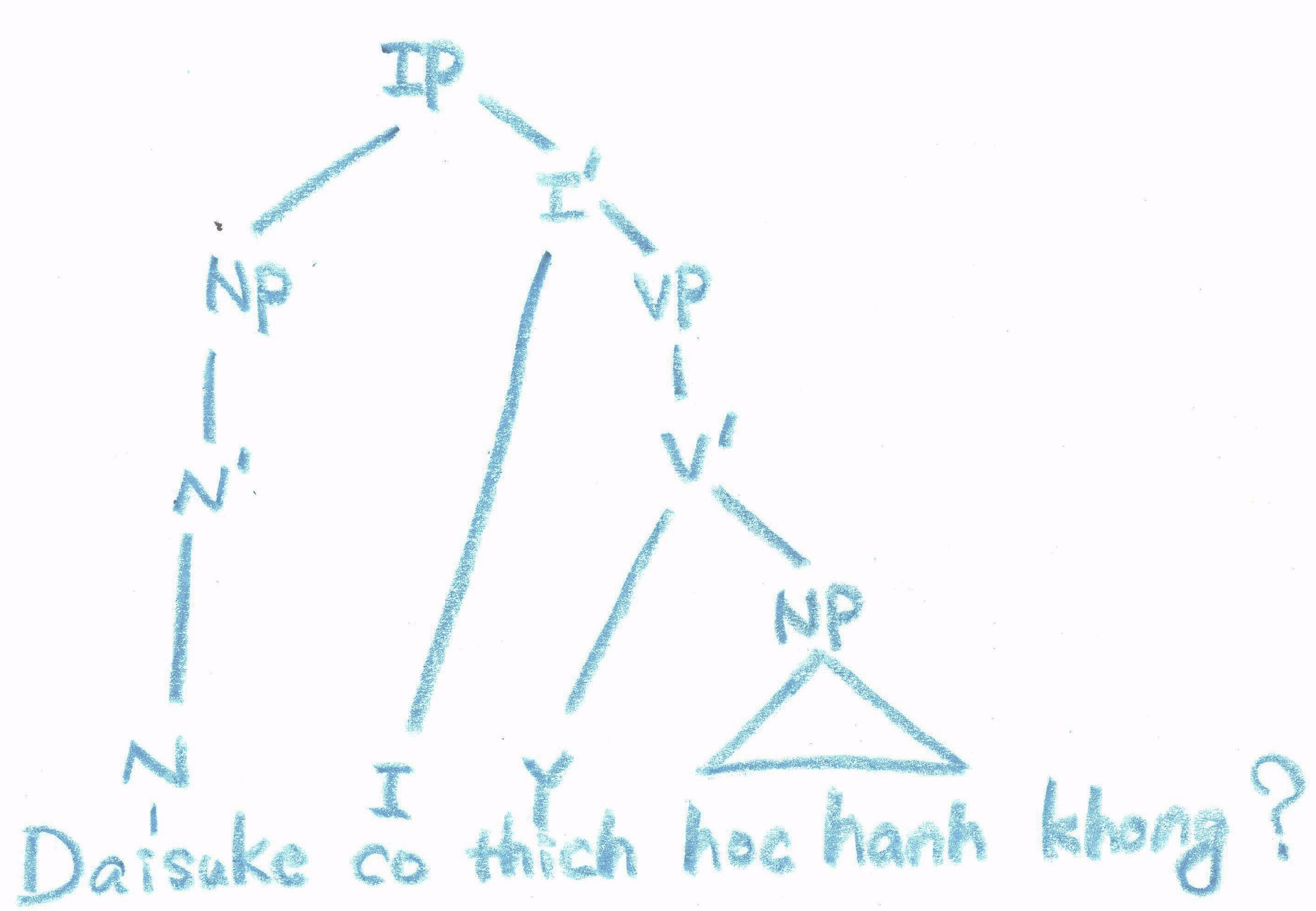 Daisuke          have      like                      study              no
What does Daisuke like?Daisuke thich gi?
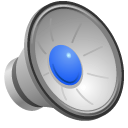 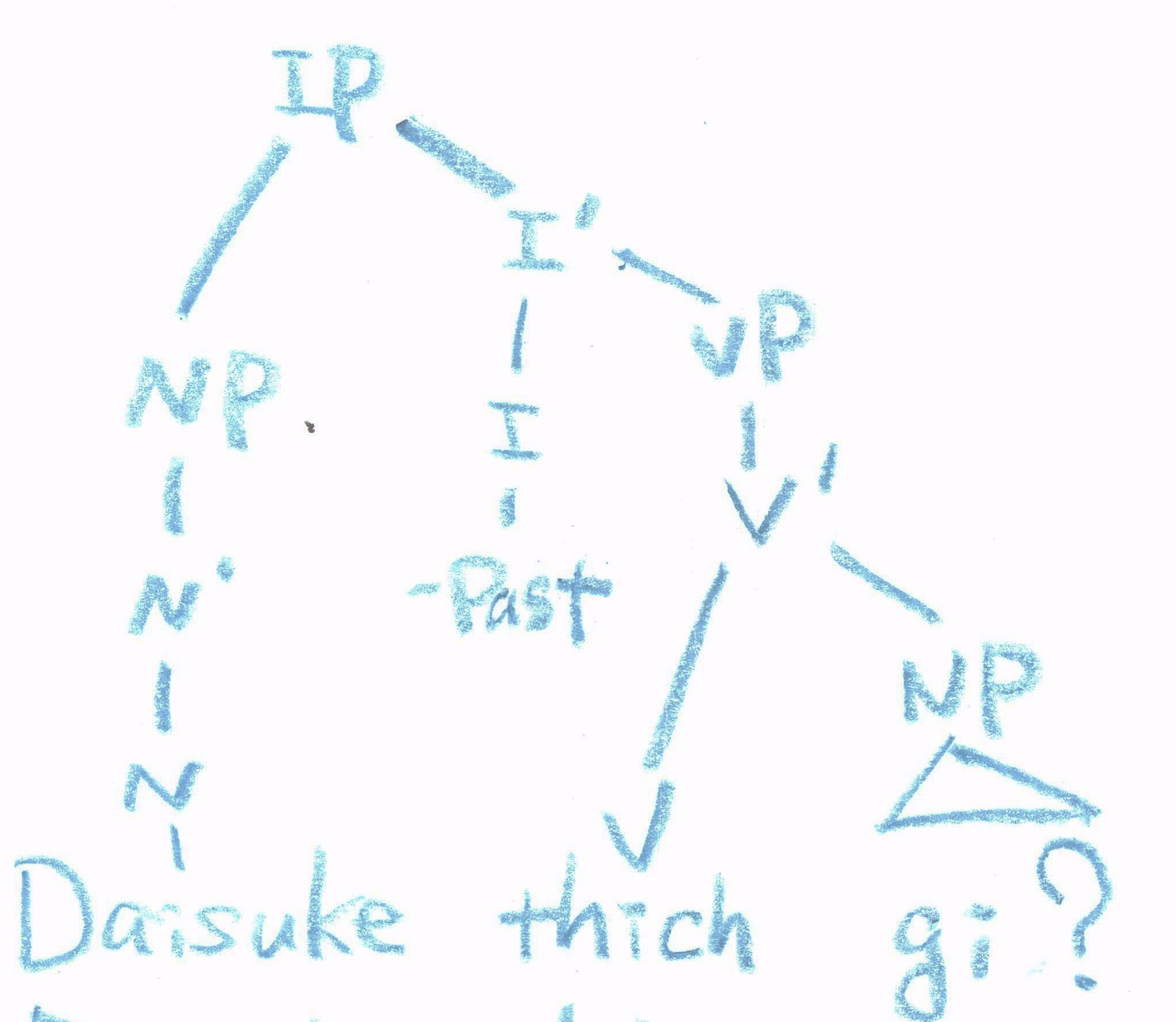 Daisuke                           like                    what
Matthew knows that Daisuke likes studying.Matthew biet rang Daisuke  thich hoc hanh.
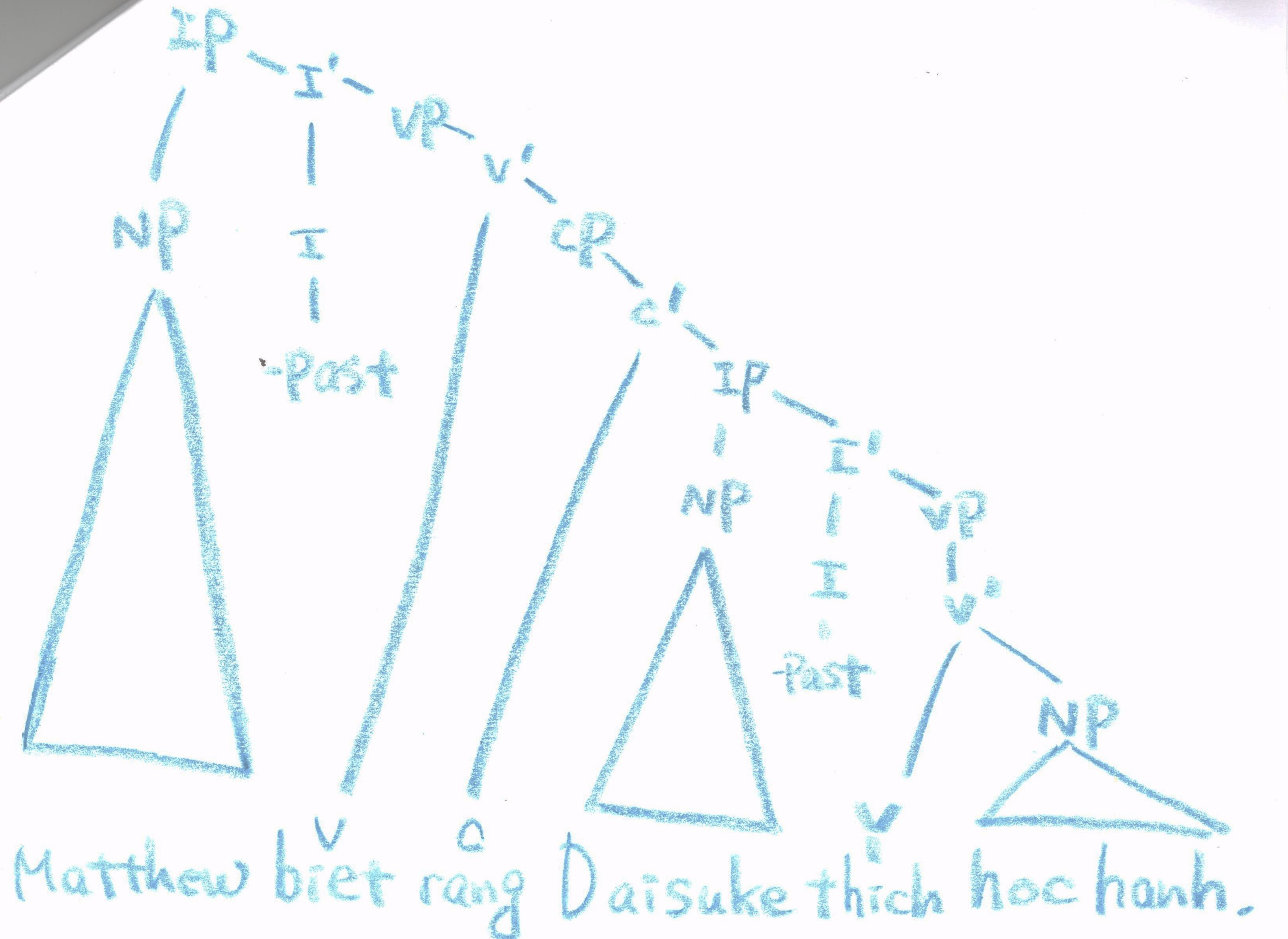 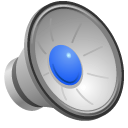 Matthew         know        that         Daisuke           like              study
Interesting Point
No Wh- or I to C movements
e.g.,  What does Daisuke like?         Daisuke say me gi? 
         Does Daisuke like studying?       Daisuke co  thich hoc hanh khong?
Interesting Point
Four ways of constructing question sentences

Is Daisuke a student?
 
1. Daisuke la mot sinh vien? (written)
2. Daisuke la mot sinh vien, phai khong? 
3. Co phai, Daisuke la mot sinh vien khong?
4. Daisuke co phai la sinh vien khong?
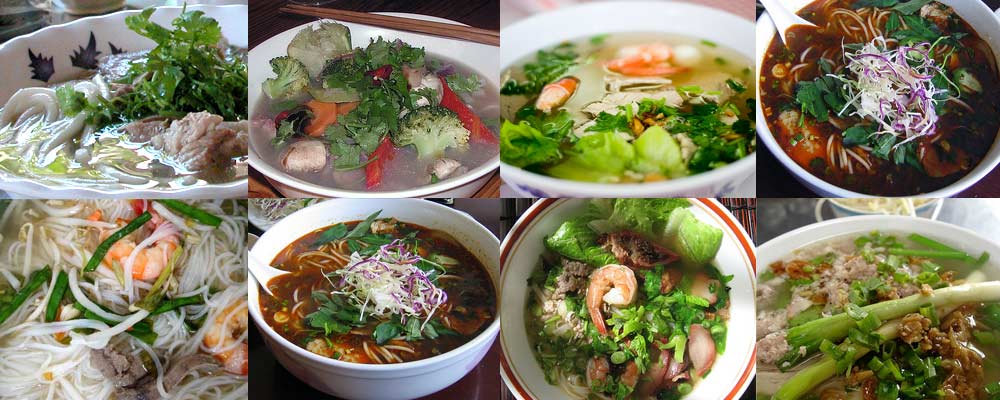 PHO
Conclusion
Thank you for listening.
Have a good day!
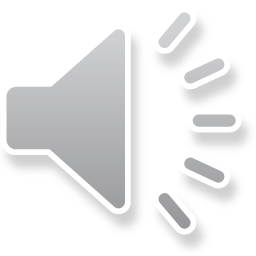